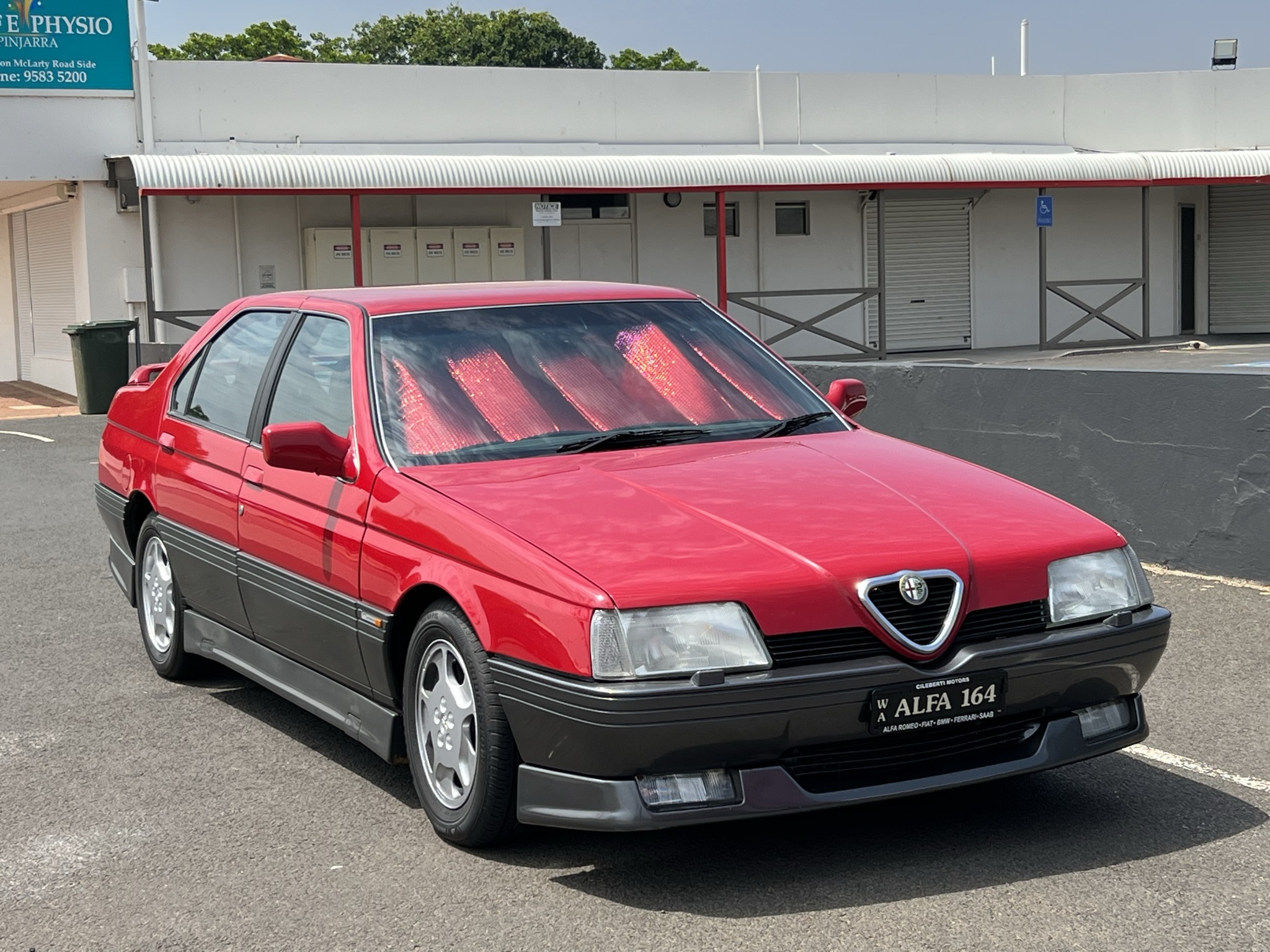 Tipo 4
Fiat & Saab had started on joint platform in 1979
Then expanded to include Lancia and Alfa
Tipo 4 , Platform 4

Alfa design  – lower front end
Reason for the famous chrome inlet pipes on the Busso V6

Launched at Frankfurt Motor show 87
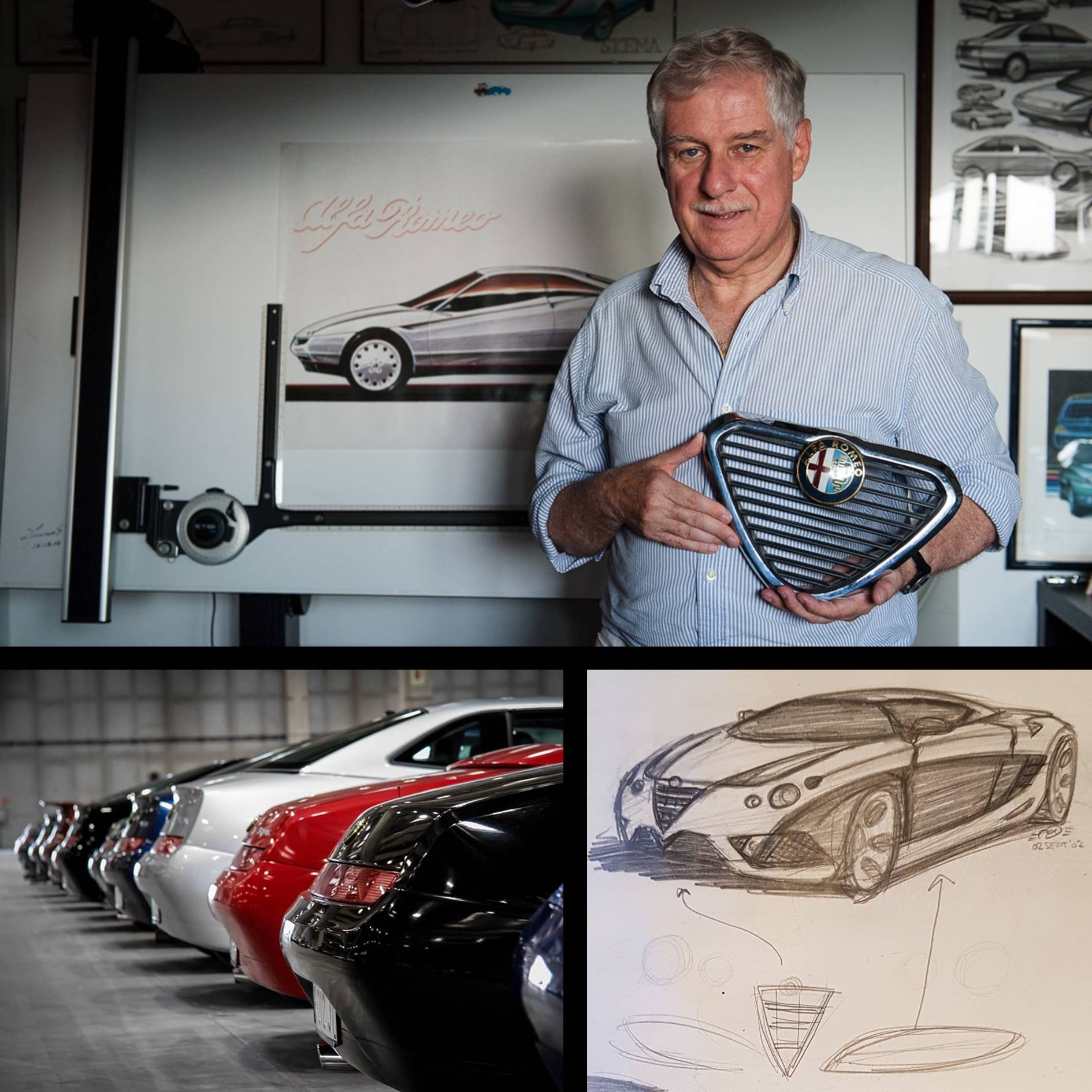 Designer Enrico Fumia
Pininfarina
Also responsible for GTV (916)
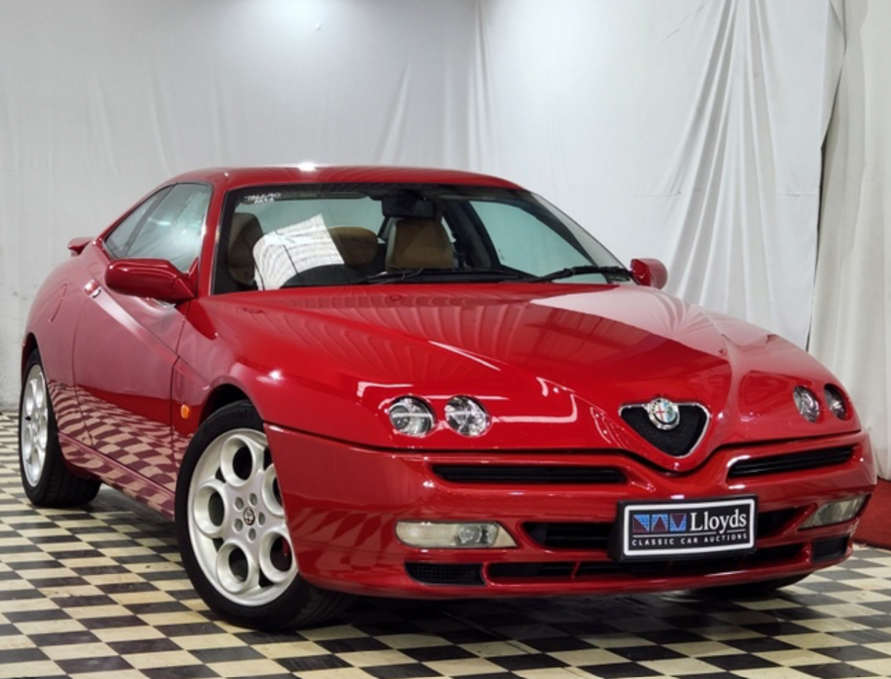 [Speaker Notes: I’ll come back to this GTV]
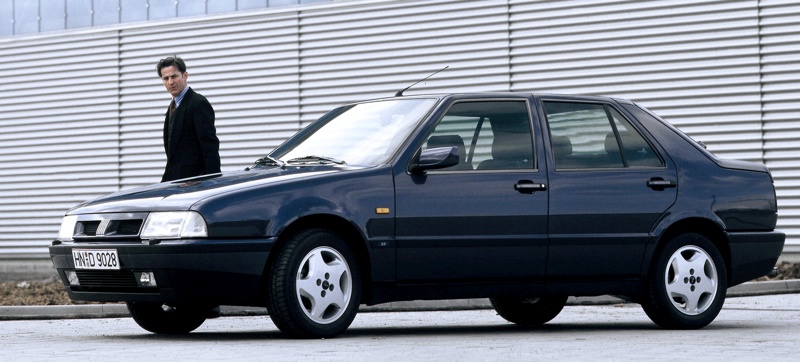 [Speaker Notes: Irish car of the year 87
Fiat wont 4 times in 80s
Alfa have never won]
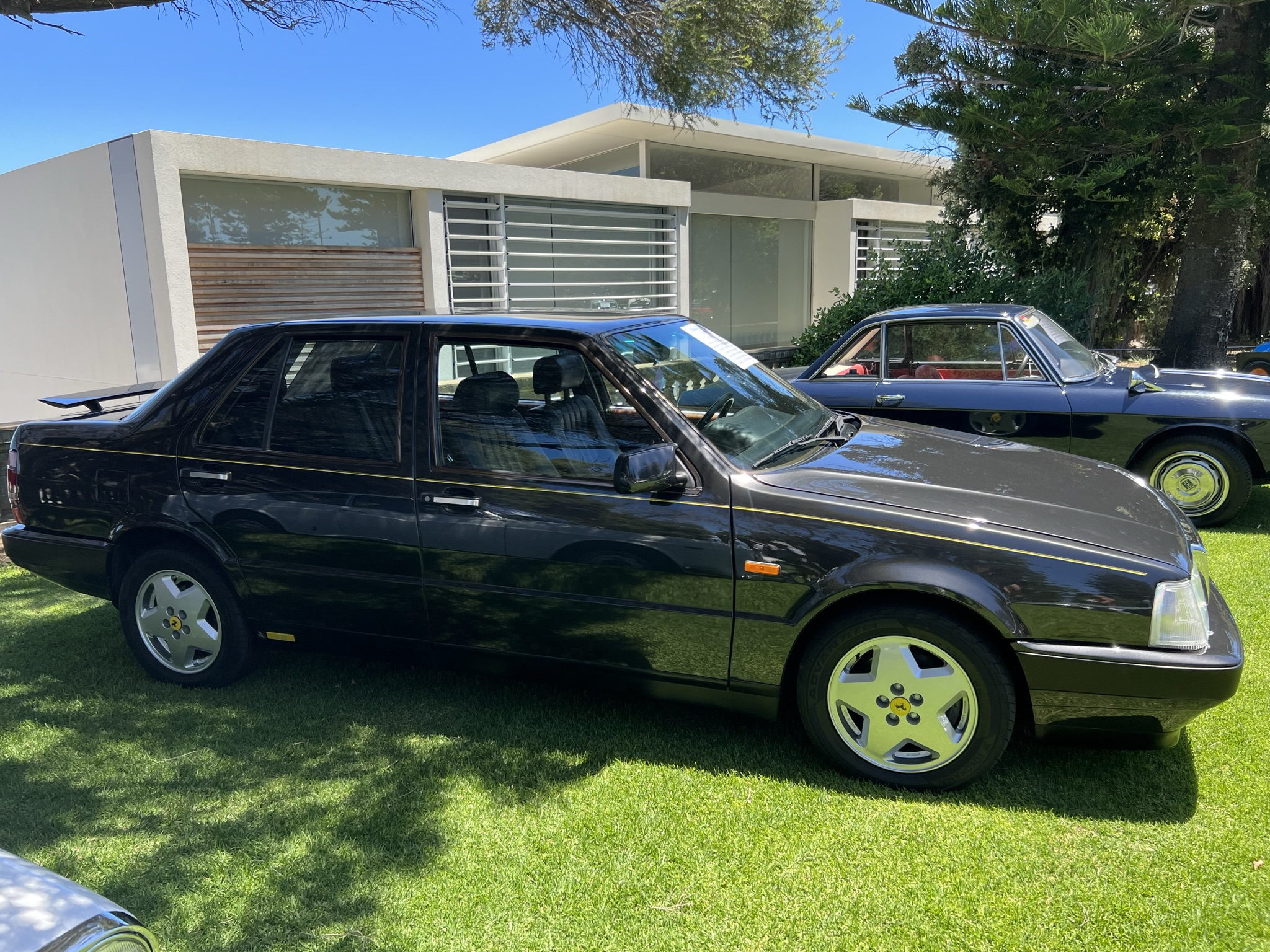 [Speaker Notes: Celebration of the Motorcar – notice the wheels 
8 cyclinder
32 valve
Ferrari 308]
Alfa 164
270,000 units sold
Last Alfa sold in the USA until 2006

Alfa 156
670,000 units
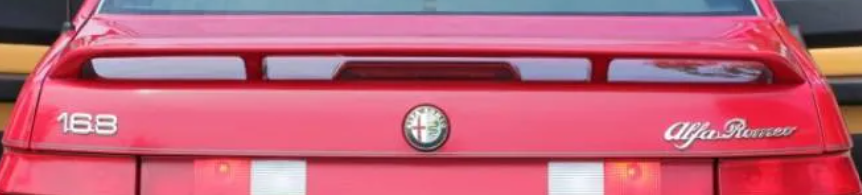 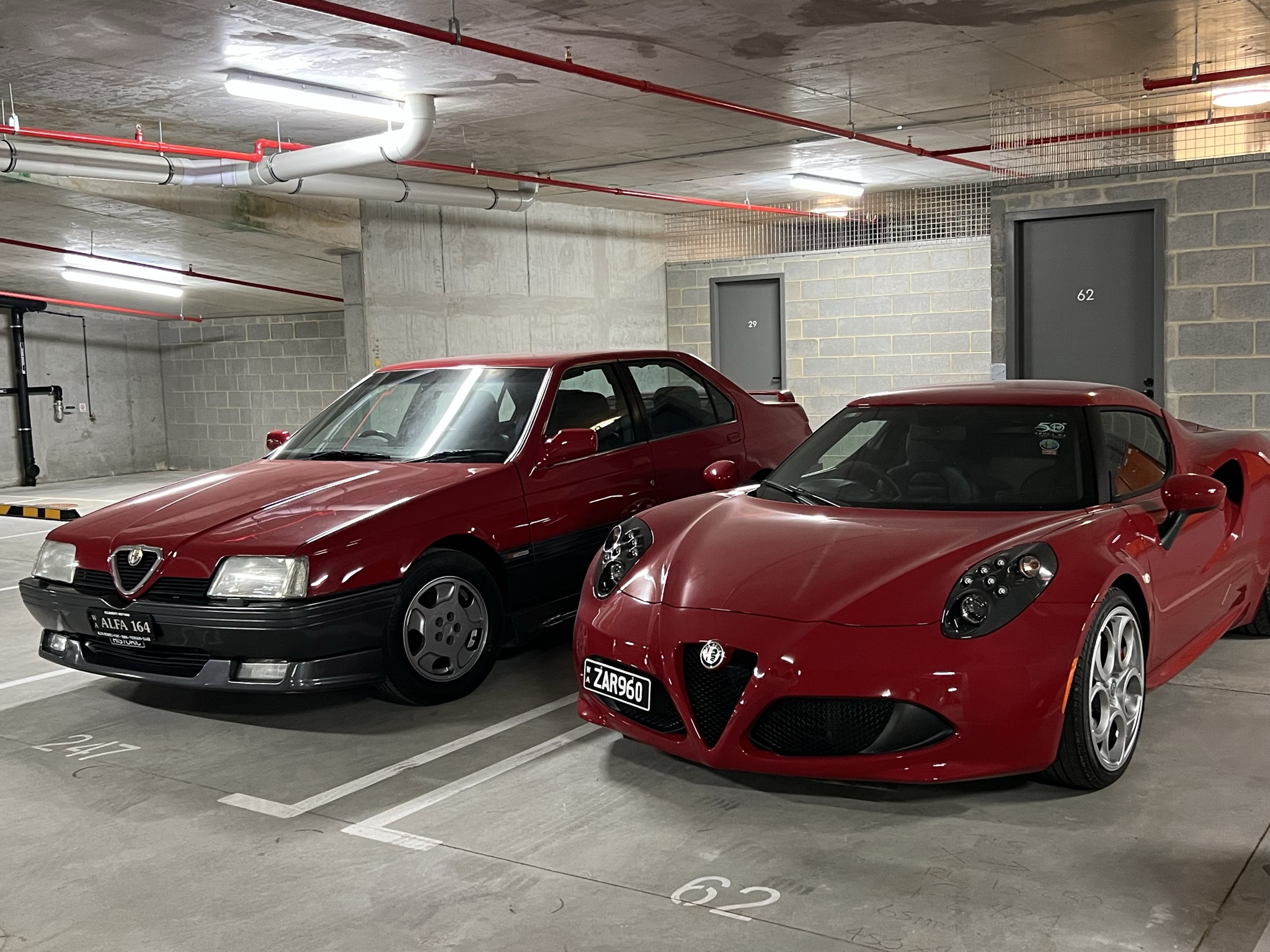 [Speaker Notes: Not my car space]
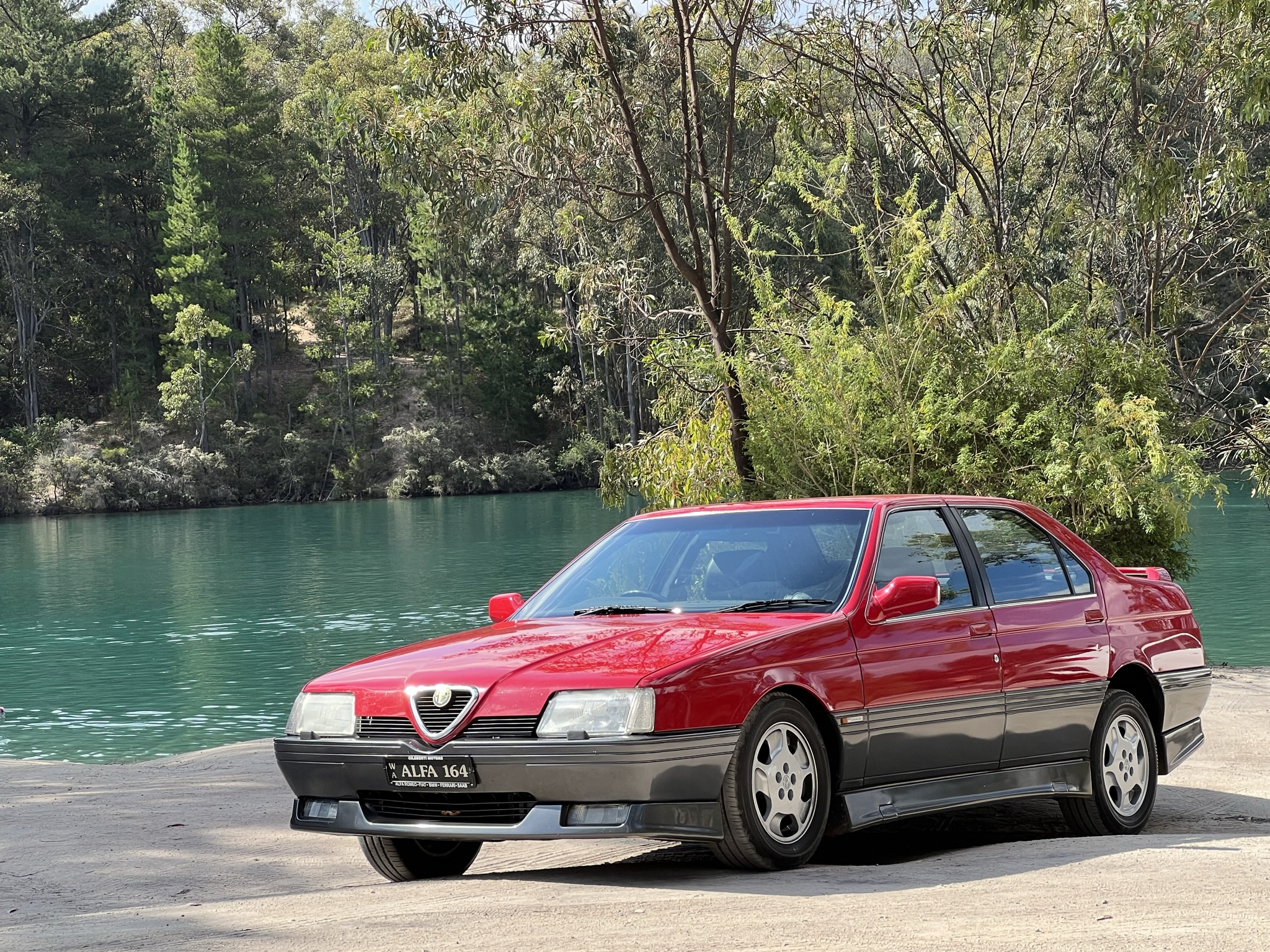 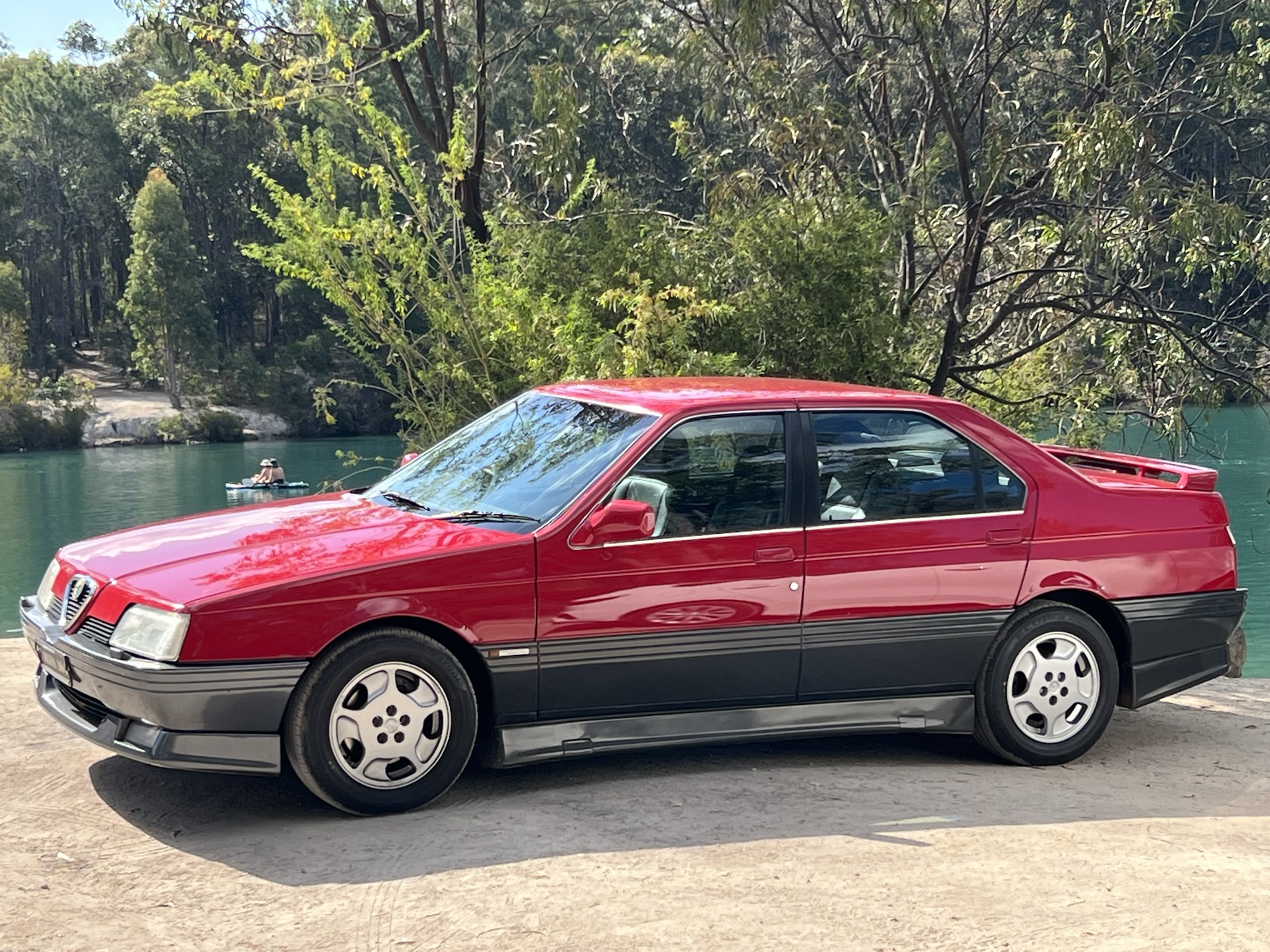 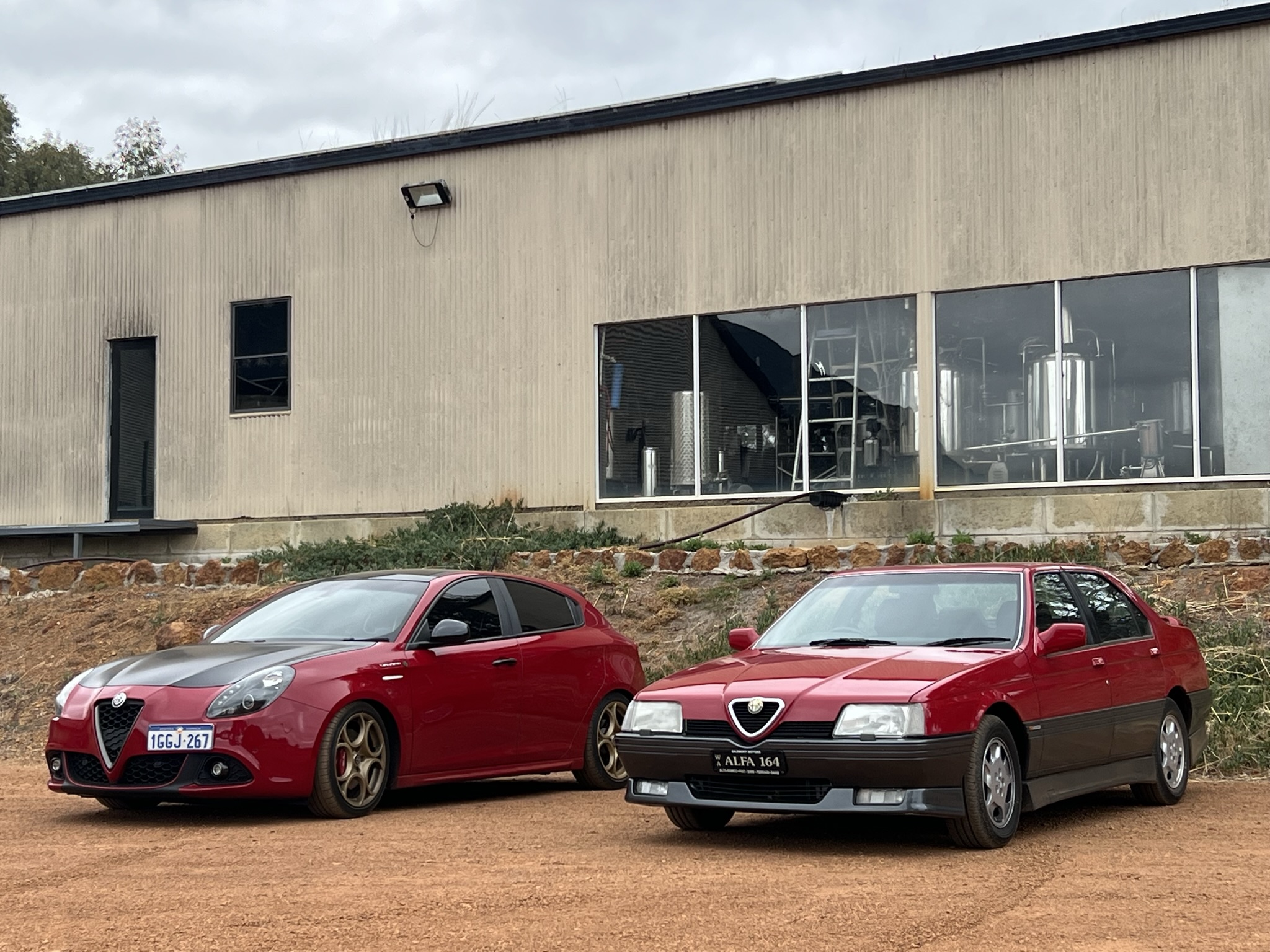 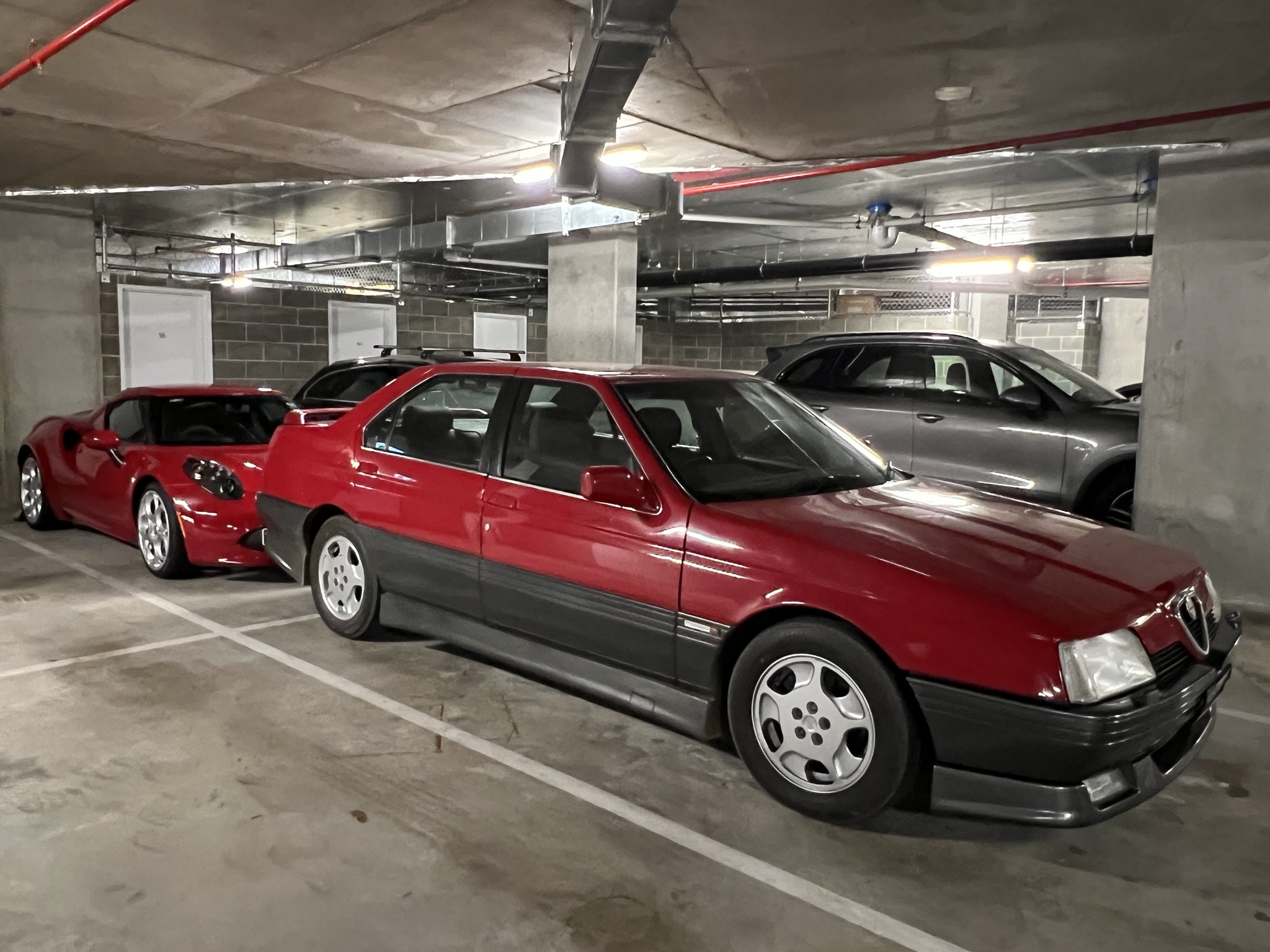 Special editions
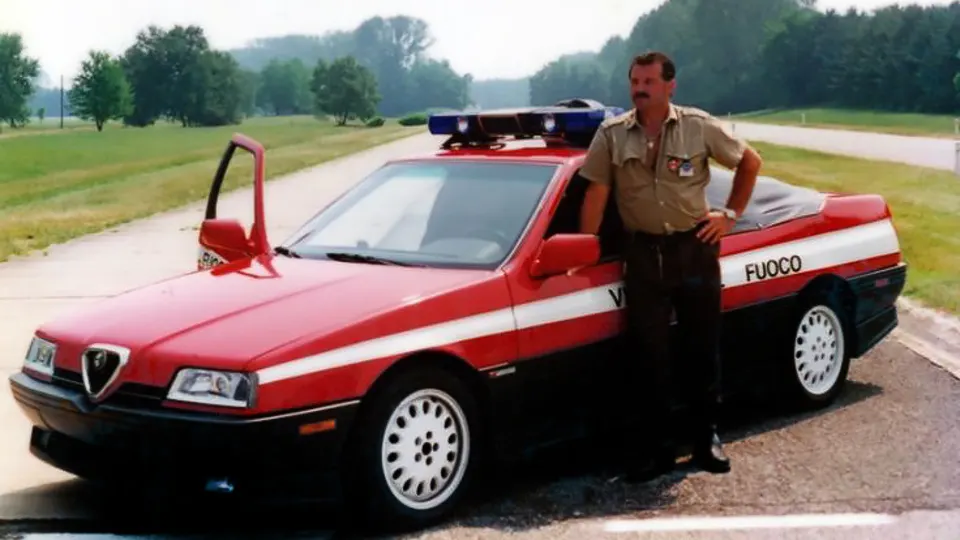 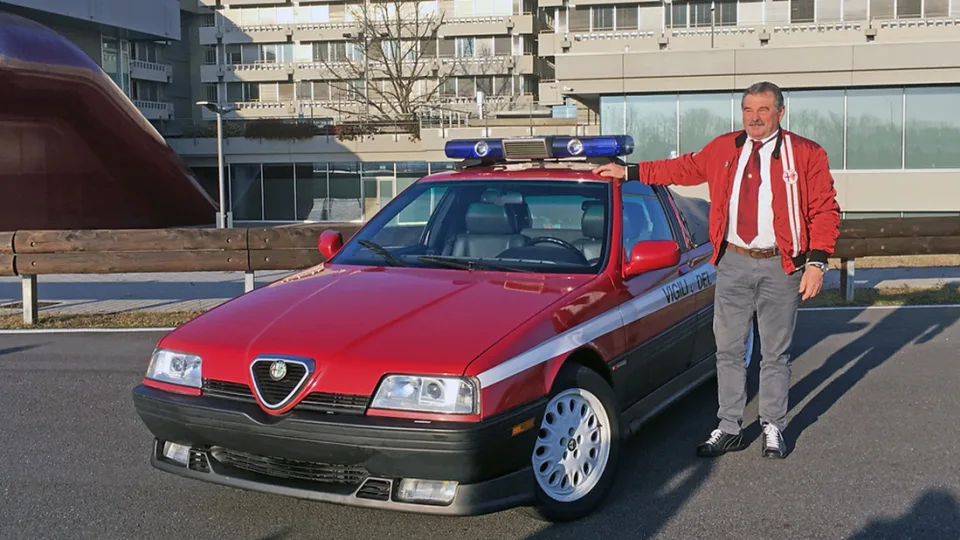 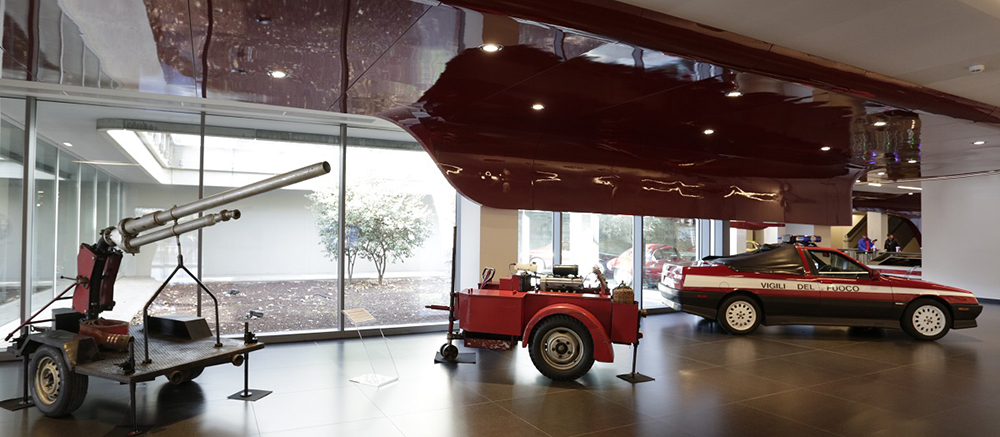 [Speaker Notes: Recent talk at the museum by the driver]
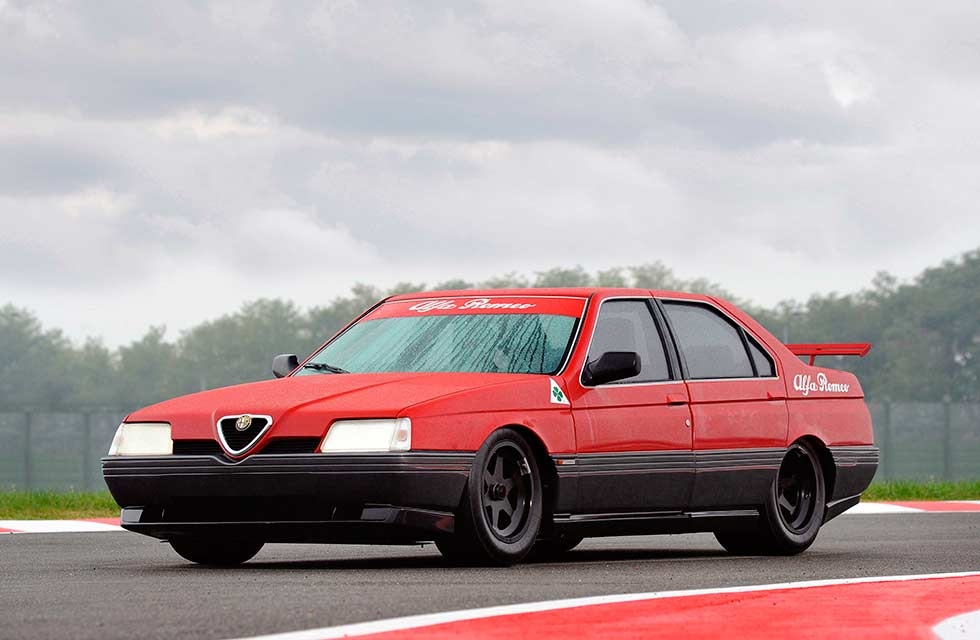 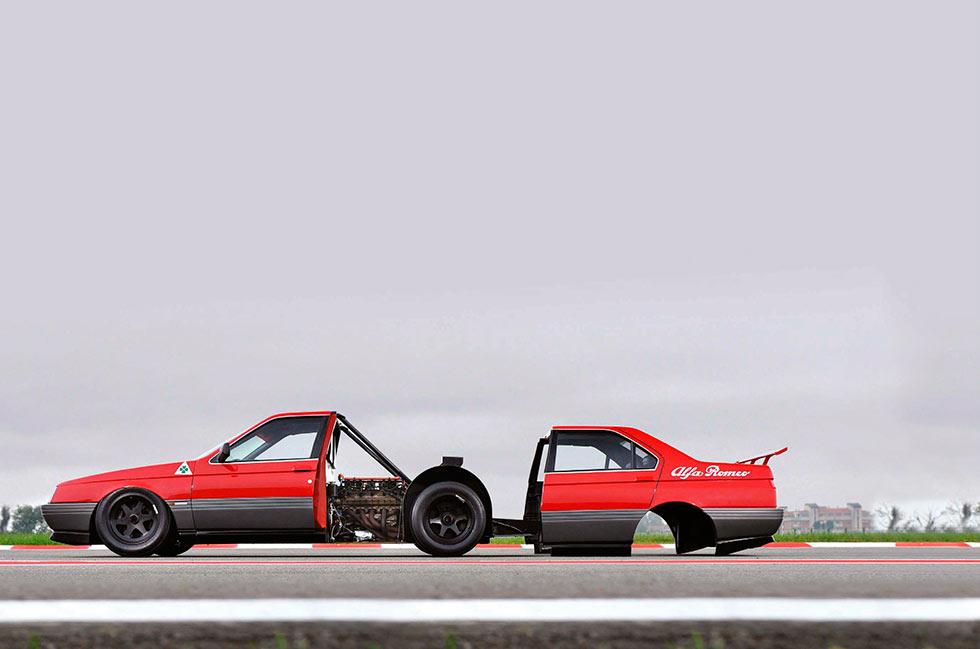 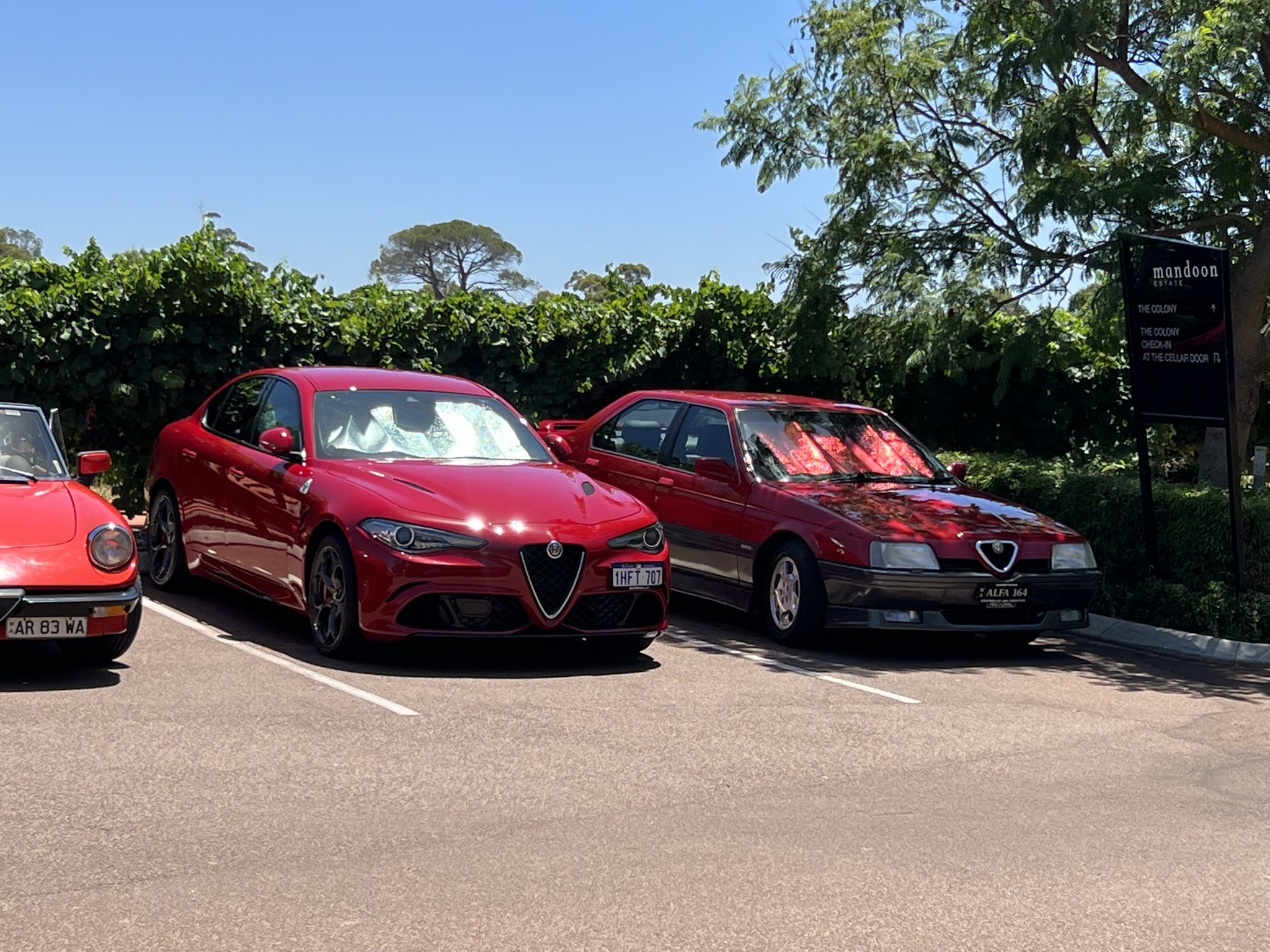 Before
After
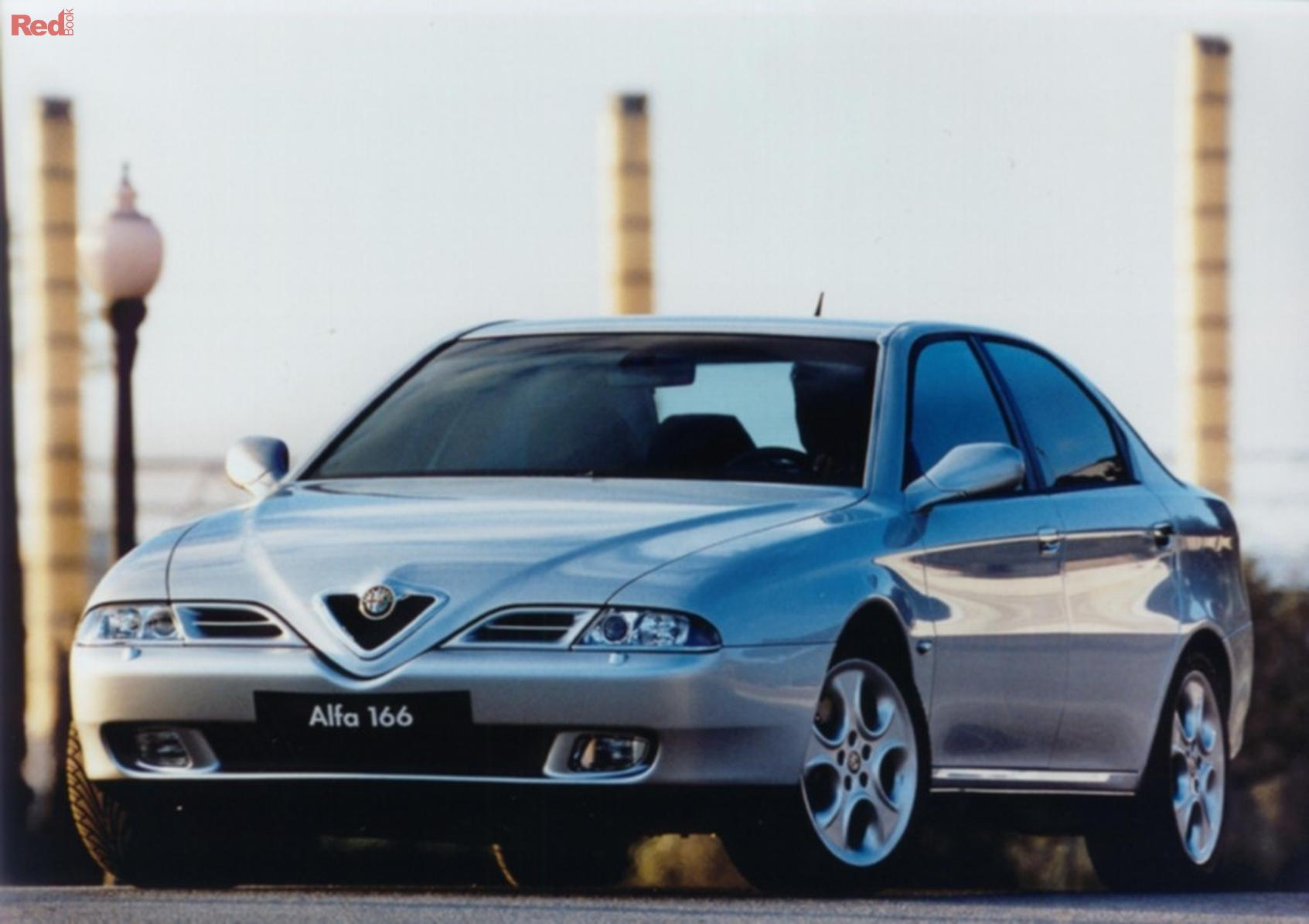 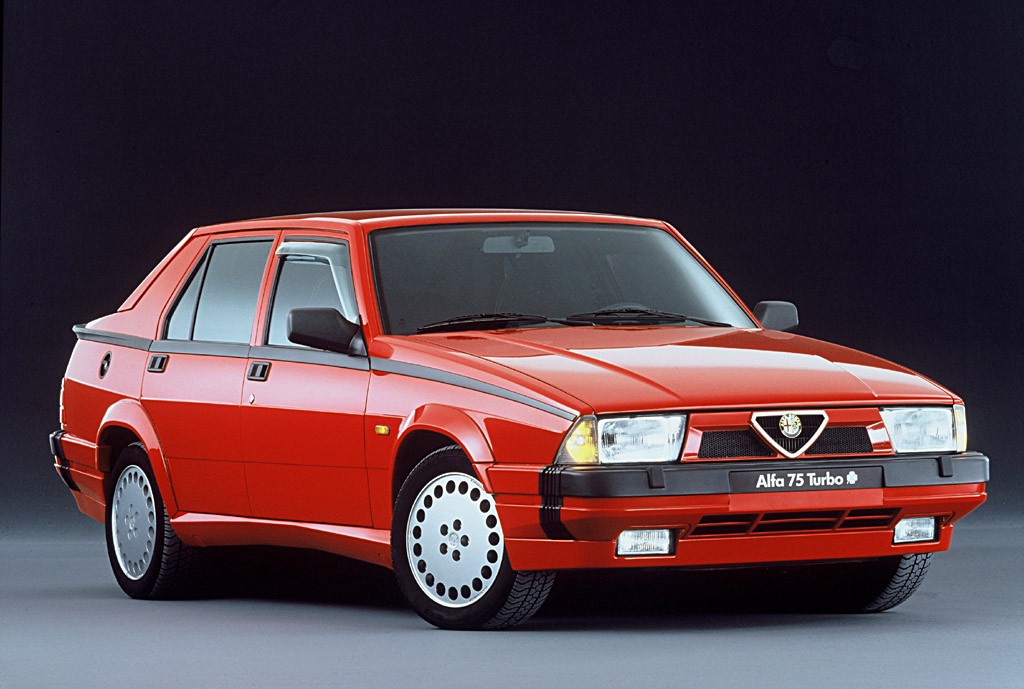 [Speaker Notes: Aidan – future plans 
Suspension – active
Wheel nuts – from Sweden]